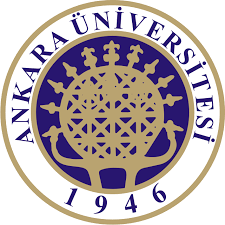 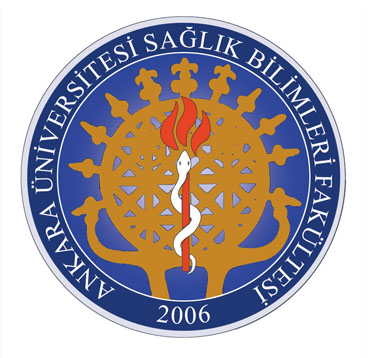 Sağlık bilimleri fakültesi
Sağlık Hukuku
Vıı. bölüm
HASTA HAKLARI - 2
Hastanın Tıbbi Gerekliliklere Uygun Teşhis, Tedavi ve Bakım Hakkı
Hekim, öncelikle teşhiste, yani tanı koymada tıbbi gereklere uygun olarak davranmalı ve var olması gereken tıbbi özeni göstermelidir. Bunu izleyen aşamada ise tıbbi gereklere uygun bir şekilde tıbbi özen gösterilmek kaydıyla tedavi ve bakımı sağlamalıdır.
Hasta Hakları Yönetmeliği’nin 11. maddesinde yer alan bu hak şu şekilde lafzedilmiştir:
“Hasta, modern tıbbi bilgi ve teknolojinin gereklerine uygun olarak teşhisinin konulmasını, tedavisinin yapılmasını ve bakımını istemek hakkına sahiptir.
Tababetin ilkelerine ve tababet ile ilgili mevzuat hükümlerine aykırı veya aldatıcı mahiyette teşhis ve tedavi yapılamaz.”
Hastanın Tıbbi Özen Gösterilmesini İsteme Hakkı
Bu hak, hekime müdahale ve tedavi sırasında belirli bir kaliteyi sağlama yükümlülüğü vermektedir. Sonuç ne olursa olsun, hastanın acı çekmemesi bu kalitenin ilk şartıdır.
Hastanın bu hakkı, Hasta Hakları Yönetmeliği’nin 14. maddesinde ele alınmıştır:
“Personel, hastanın durumunun gerektirdiği tıbbi özeni gösterir. Hastanın hayatını kurtarmak veya sağlığını korumak mümkün olmadığı takdirde dahi, ıstırabını azaltmaya veya dindirmeye çalışmak zorunludur.”
Mahremiyete Saygı Gösterilmesini İsteme Hakkı - 1
Kişisel verilerin gizli tutulması, günümüzde hem kamu hukuku hem de özel hukuk bakımından garanti altına alınmış ve ülkemizde Hasta Hakları Yönetmeliği vasıtasıyla Tıp Hukukuna da uyarlanmıştır. Sağlık hizmetinden yararlanan kişilerin sağlık durumlarına ve kişisel hayatına ilişkin bilgilerin gizliliği esastır.
Bu hakka Yönetmelik’in 5. maddesinin f bendinde
“Kanun ile müsaade edilen haller ile tıbbi zorunluluklar dışında, hastanın özel hayatının ve aile hayatının gizliliğine dokunulamaz.” 
hükmüyle ilke olarak yer verilmesinin yanı sıra, hak, 
yönetmeliğin 21. maddesinde de ele alınmıştır:
“Hastanın, mahremiyetine saygı gösterilmesi esastır. Hasta mahremiyetinin korunmasını açıkça talep de edebilir. Her türlü tıbbi müdahale, hastanın mahremiyetine saygı gösterilmek suretiyle icra edilir.
Mahremiyete saygı gösterilmesi ve bunu istemek hakkı;
a) Hastanın, sağlık durumu ile ilgili tıbbi değerlendirmelerin gizlilik içerisinde yürütülmesini,
b) Muayenenin, teşhisin, tedavinin ve hasta ile doğrudan teması gerektiren diğer işlemlerin makul bir gizlilik ortamında gerçekleştirilmesini,
c) Tıbben sakınca olmayan hallerde yanında bir yakınının bulunmasına izin verilmesini,
d) Tedavisi ile doğrudan ilgili olmayan kimselerin, tıbbi müdahale sırasında bulunmamasını,
e) Hastalığın mahiyeti gerektirmedikçe hastanın şahsi ve ailevi hayatına  müdahale edilmemesini,
f) Sağlık harcamalarının kaynağının gizli tutulmasını, kapsar.”
Mahremiyete Saygı Gösterilmesini İsteme Hakkı - 1
Ayrıca yine Yönetmelik’in “Bilgilerin Gizli Tutulması” başlıklı 23. maddesi, bu hakkı pekiştirmektedir:
“Sağlık hizmetinin verilmesi sebebiyle edinilen bilgiler, kanun ile müsaade edilen haller dışında, hiçbir şekilde açıklanamaz.
Kişinin rızasına dayansa bile, kişilik haklarından bütünüyle vazgeçilmesi, bu hakların başkalarına devri veya aşırı şekilde sınırlanması neticesini doğuran hallerde bilginin açıklanması, bunları açıklayanın hukuki sorumluluğunu kaldırmaz.
Hukuki ve ahlaki yönden geçerli ve haklı bir sebebe dayanmaksızın hastaya zarar verme ihtimali bulunan bilginin ifşa edilmesi, personelin ve diğer kimselerin hukuki ve cezai sorumluluğunu da gerektirir.
Araştırma ve eğitim amacı ile yapılan faaliyetlerde de hastanın kimlik bilgileri, rızası olmaksızın açıklanamaz.”
Bu maddeye göre, ancak ve ancak toplum sağlığını ilgilendiren konular kamuoyuna açıklanabilir. 23. maddede, söz konusu hakkın ihlali durumunda kişinin rızasının olması bile dikkate alınmamıştır.
Güvenliğin Sağlanması Hakkı
Hasta Hakları Yönetmeliği’nin 37. maddesinde 
“Herkesin, sağlık kurum ve kuruluşlarında güvenlik içinde olmayı bekleme ve bunu istemek hakları vardır.
Bütün sağlık kurum ve kuruluşları, hastaların ve ziyaretçi ve refakatçi gibi yakınlarının can ve mal güvenliklerinin korunması ve sağlanması için gerekli tedbirleri almak zorundadırlar.
Tutuklu ve hükümlülerin sağlık kurum ve kuruluşlarında muhafazaları ile ilgili özel mevzuat hükümleri saklıdır.”
şeklinde ele alınmıştır.
Hastanın Dini Vecibeleri Yerine Getirebilme ve Dini Hizmetlerden Faydalanma Hakkı
Bu hak, Hasta Hakları Yönetmeliği’nin 38. maddesinde ele alınmıştır:
“Sağlık kurum ve kuruluşlarının imkanları ölçüsünde hastalara dini vecibelerini serbestçe yerine getirebilmeleri için gereken tedbirler alınır.
Kurum hizmetlerinde aksamalara sebebiyet verilmemek, başkalarını rahatsız etmemek ve personelce düzenlenip yürütülen tıbbi tedaviye hiç bir şekilde müdahalede bulunulmamak şartı ile hastalara dini telkinde bulunmak ve onları manevi yönden desteklemek üzere talepleri halinde, dini inançlarına uygun olan din görevlisi davet edilir. Bunun için, sağlık kurum ve kuruluşlarında uygun zaman ve mekan belirlenir.
İfadeye muktedir olmayıp da dini inancı bilinen ve kimsesiz olan agoni halindeki hastalar için de, talep şartı aranmaksızın, dini inançlarına uygun olan din görevlisi çağrılır.”
Bu hakların nasıl ve ne zaman kullanılacağı ve bu konuda alınacak tedbirler, sağlık kuruluşunun çalışma usul ve esaslarını gösteren mevzuatta ayrıca düzenlenir.”
İnsani değerlere saygı gösterilmesi ve ziyaret
Bu hak, Hasta hakları Yönetmeliği’nin 38. maddesinde ele alınmıştır:
“Hasta, kişilik değerlerine uygun bir şekilde ve ortamda sağlık hizmetlerinden faydalanma hakkına sahiptir.
Sağlık hizmetlerinde görev alan bütün personel; hastalara, yakınlarına ve ziyaretçilere güleryüzlü, nazik, şefkatli ve sağlık hizmetleri ile ilgili mevzuat ve bu Yönetmelik hükümlerine uygun şekilde davranmak zorundadır.
Sağlık hizmetlerinin her safhasında, hastalara, onların bedeni ve ruhi durumları dikkate alınarak, hangi işlemin neden ve nasıl yapıldığı, yapılacağı ve bekletilmeleri söz konusu ise, bekletilmenin sebepleri hususunda gerekli ve yeterli bilgi verilir.
Sağlık kurum ve kuruluşlarında, insan haysiyetine yakışır gereken her türlü hijyenik şartların sağlanması, gürültünün ve rahatsız edici diğer bütün etkenlerin bertaraf edilmesi esastır. Gerektiğinde, bu hususlar hasta tarafından talep konusu yapılabilir.
Hasta ziyaretçilerinin kabul edilmesi, kurum veya kuruluşça belirlenen usul ve esaslara uygun olarak ve hastaların huzur ve sükûnlarını bozacak fiil ve tutumlara sebebiyet vermeyecek şekilde gerçekleştirilir ve bu konuda gereken tedbirler alınır.”
Refakatçi bulundurulması
Hastanın bir diğer hakkı olan refakatçi bulundurma hakkı, Hasta Hakları Yönetmeliği’nin 40. maddesinde yer almaktadır:
“Muayene ve tedavi sırasında hastaya yardımcı olmak üzere; mevzuatın ve kurum imkanlarının elverdiği ve hastanın sağlık durumunun gerektirdiği ölçüde, tedaviden sorumlu olan tabibin uygun görmesine bağlı olarak, refakatçi bulundurulması istenebilir.
Bu hakkın nasıl ve ne zaman kullanılacağı ve bu konuda alınacak tedbirler, sağlık kurum ve kuruluşunun çalışma usul ve esaslarını gösteren mevzuata ayrıca düzenlenir.”
Hastanın Müracaat, Şikâyet ve Dava Hakkı
Bu hak, Hasta Hakları Yönetmeliğinin 42. maddesinde,
“Hastanın ve hasta ile ilgili bulunanların, hasta haklarının ihlali halinde, mevzuat çerçevesinde her türlü müracaat, şikayet ve dava hakları vardır.”
şeklinde yer almıştır.